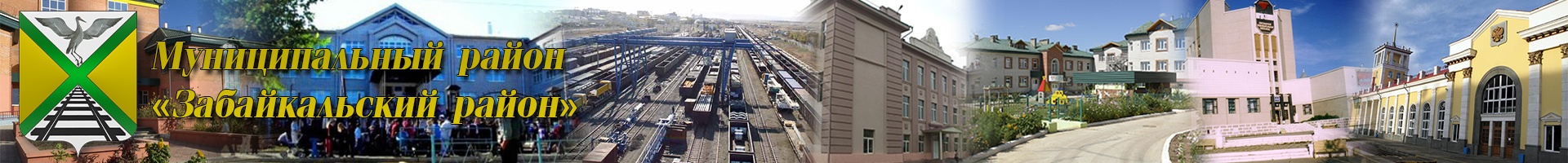 БЮДЖЕТ ДЛЯ ГРАЖДАН – ЧТО ЭТО ТАКОЕ?
«Бюджет для граждан» – аналитический документ, разрабатываемый в целях предоставления гражданам актуальной информации о проекте  бюджета Забайкальского муниципального округа, в формате доступном для широкого круга пользователей. В представленной информации отражено положение бюджета Забайкальского муниципального округа на предстоящий 2025 год и плановый период 2026 и 2027 годов.
«БЮДЖЕТ ДЛЯ ГРАЖДАН» Создан для обеспечения прозрачности и открытости бюджетного процесса в нашем районе, нацелен на получение обратной связи от граждан по интересующим их вопросам.
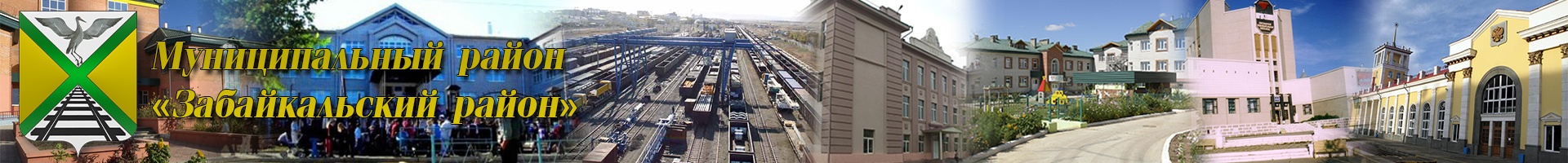 ВОЗМОЖНОСТИ ВЛИЯНИЯ ГРАЖДАН НА СОСТАВ БЮДЖЕТА
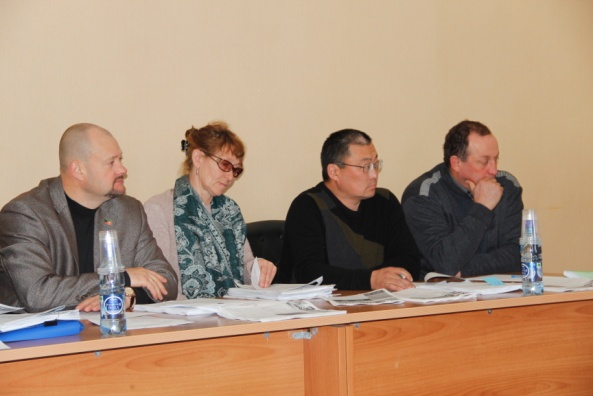 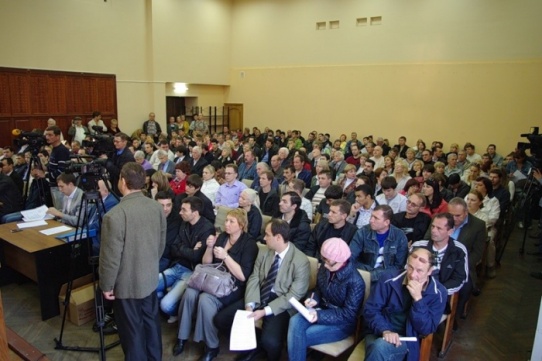 Публичные слушания по проекту бюджета Забайкальского муниципального округа
(проходят ежегодно в ноябре - декабре )
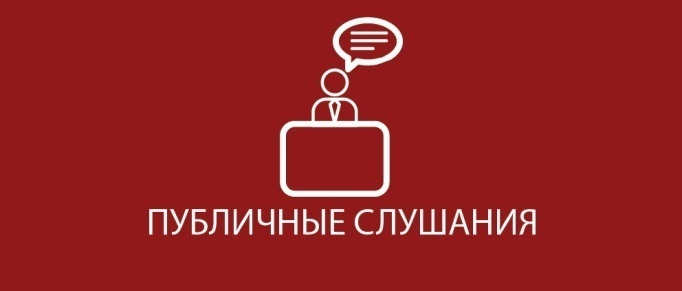 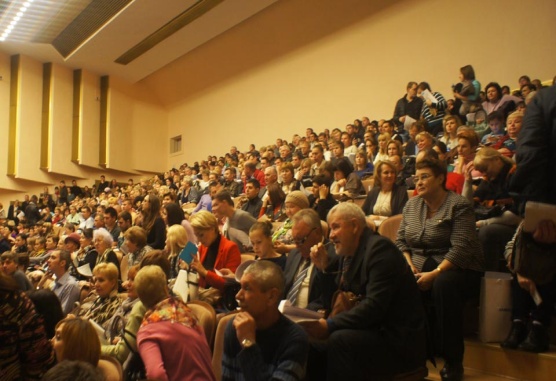 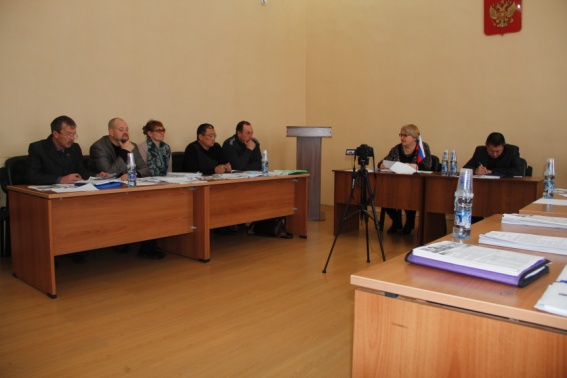 Публичные слушания по отчету об исполнении бюджета Забайкальского муниципального округа
(проходят ежегодно в апреле – мае )
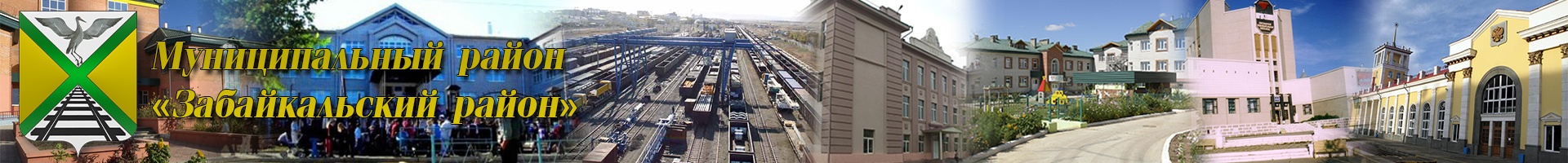 ГРАЖДАНИН И ЕГО УЧАСТИЕ В БЮДЖЕТНОМ ПРОЦЕССЕ
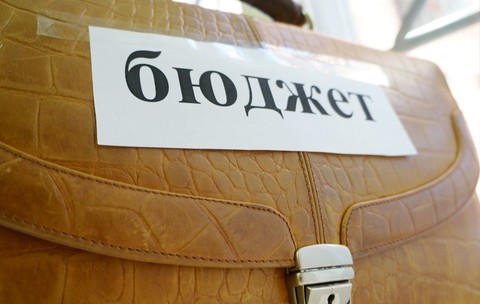 ГРАЖДАНИН
как налогоплательщик
Участвует в доходной части бюджета
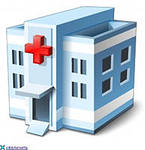 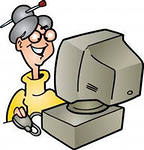 Получает социальные гарантии (образование, здравоохранение, жилищно-коммунальное хозяйство, культура, физическая культура и спорт, социальные льготы и другие направления социальных гарантий населению) – расходная часть бюджета
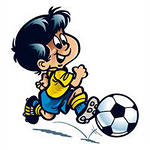 ГРАЖДАНИН
как получатель социальных гарантий
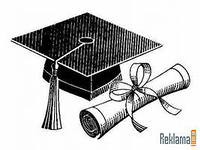 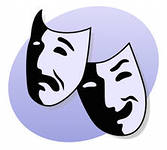 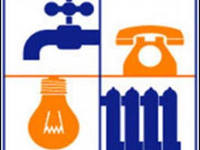 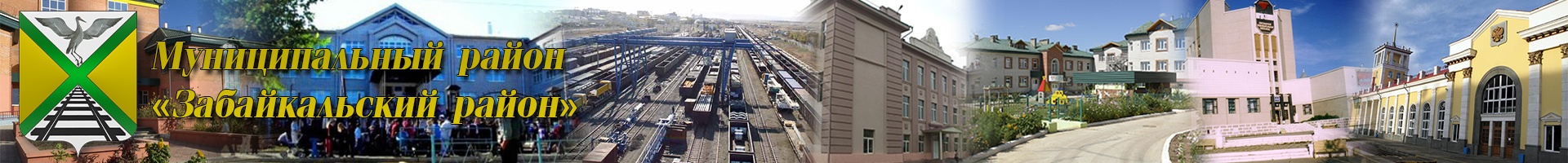 Основы составления проекта бюджета округа
Бюджетное послание Президента Российской Федерации
Прогноз социально-экономического развития округа
Основные направления бюджетной и налоговой политики
Муниципальные программы округа
Составление проекта бюджета округа
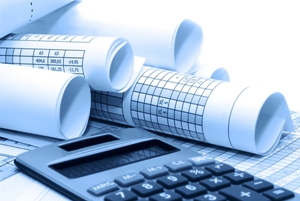 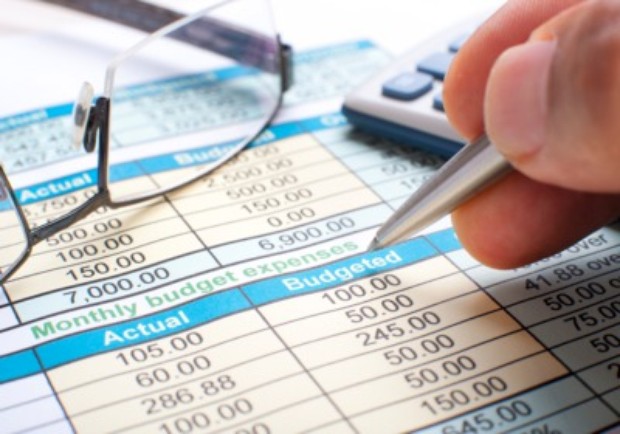 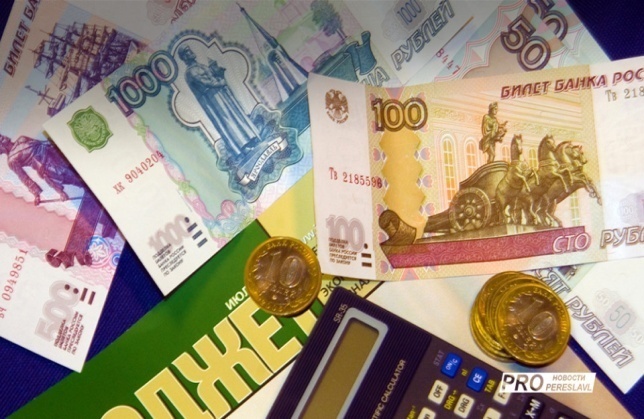 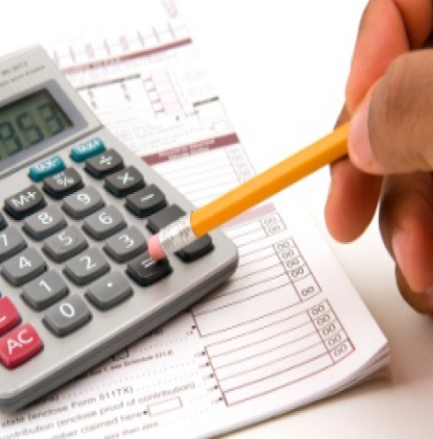 4
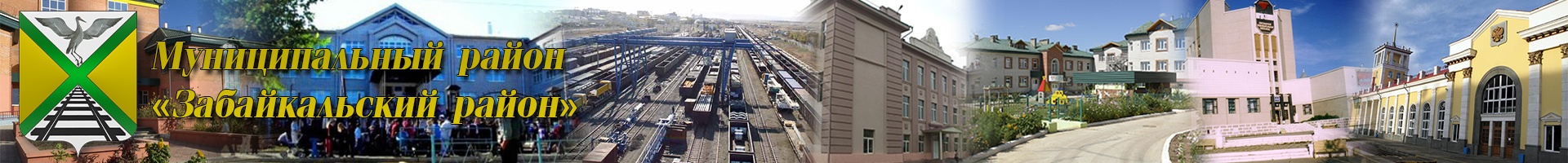 Что такое бюджет?
ДОХОДЫ
Это поступающие в бюджет денежные средства (налоги юридических и физических лиц, доходы от использования имущества, административные, безвозмездные поступления)
РАСХОДЫ
Это выплачиваемые из бюджета средства (социальные выплаты населению, содержание муниципальных учреждений (образование, ЖКХ, культура, молодёжная политика, физическая культура и спорт и др.), капитальное строительство и другие расходы.
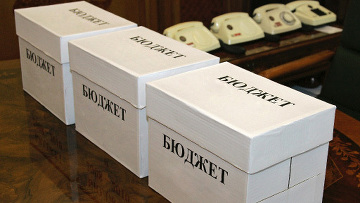 БЮДЖЕТ (от старонормандского bougette – кошель, сумка, кожаный мешок) – форма образования и расходования денежных средств, предназначенных для финансового обеспечения задач и функций государства и местного самоуправления.
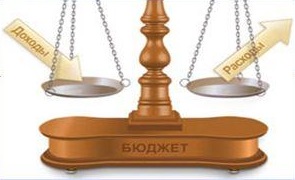 Если расходная часть бюджета превышает доходную,  то бюджет формируется с 
ДЕФИЦИТОМ
Превышение доходов над расходами образует положительный остаток бюджета  
ПРОФИЦИТ
Сбалансированность бюджета по доходам и расходам – основополагающее требование, предъявляемое к органам, составляющим и утверждающим бюджет.
5
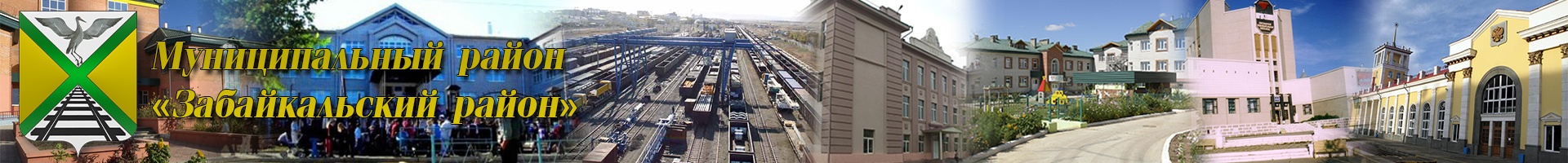 Из каких поступлений в настоящее время формируется доходная часть бюджета?
Доходы 
бюджета
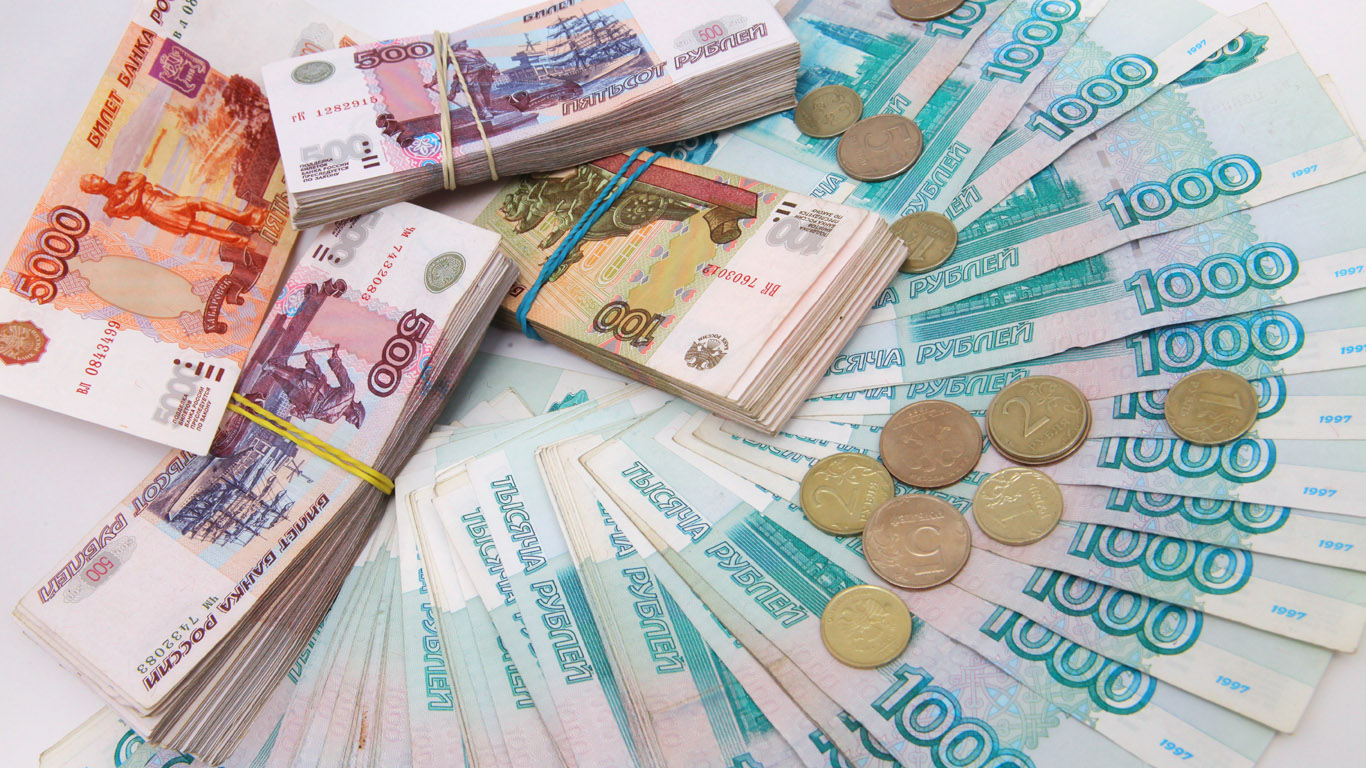 НАЛОГОВЫЕ ДОХОДЫ
БЕЗВОЗМЕЗДНЫЕ ПОСТУПЛЕНИЯ
НЕНАЛОГОВЫЕ ДОХОДЫ
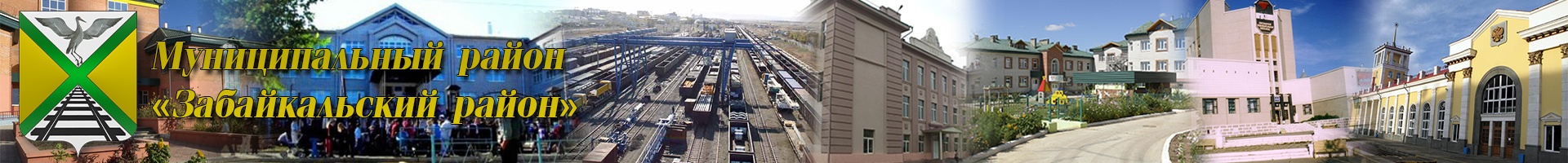 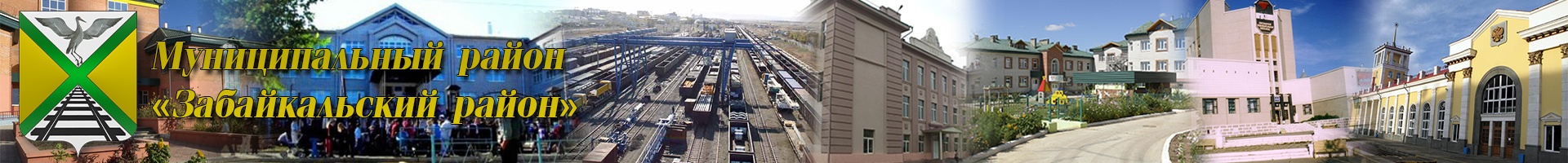 Межбюджетные трансферты – основной вид безвозмездных перечислений. 
Это денежные средства, перечисляемые из одного бюджета бюджетной системы Российской Федерации другому.
Виды межбюджетных трансфертов


      Дотации (от лат. «Dotatio» - дар, пожертвование) 
      Предоставляются без определения конкретной цели их использования



Субвенции (от лат. «Subvenire» - приходить на помощь)
    Предоставляются на финансирование «переданных» другим публично - правовым образованиям полномочий



Субсидии (от лат. «Subsidium» -поддержка) 
Предоставляются на условиях долевого софинансирования  расходов других бюджетов
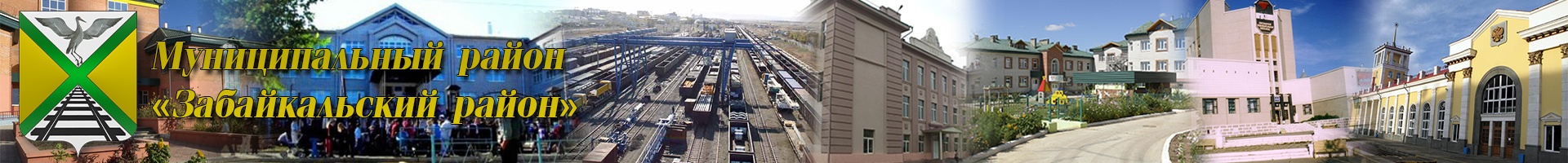 Показатели социально-экономического развития  Забайкальского муниципального округа
Численность работающих, тыс. чел.
Фонд оплаты труда
Среднемесячная заработная плата  одного работающего в городе
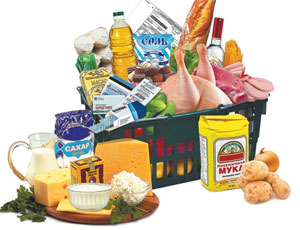 При уровне прожиточного минимума на 2025 год 
20748 руб.
9
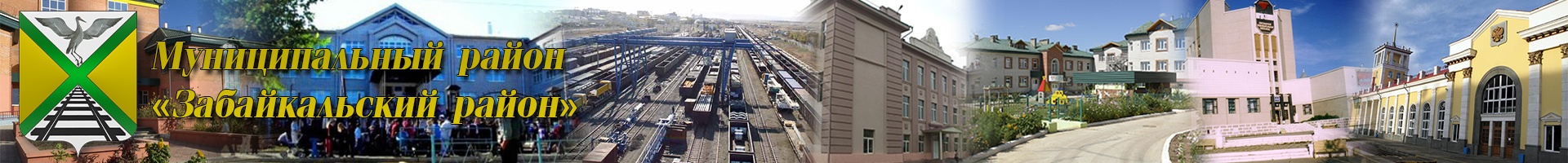 Основные направления бюджетной политики Забайкальского муниципального округа  на 2025 год
Мобилизация доходного потенциала бюджета округа для достижения целей и показателей проектов, обеспечивающих получение результатов от региональных и федеральных проектов
Приоритизация бюджетных расходов
Эффективное управление муниципальным долгом
Оптимизация структуры расходов бюджета округа
Повышение прозрачности бюджетов и бюджетного процесса
10
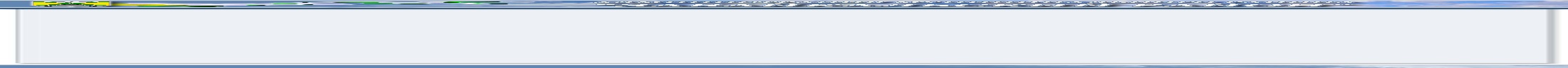 Основные параметры бюджета Забайкальского муниципального округа                                                                                                             (тыс. руб.)
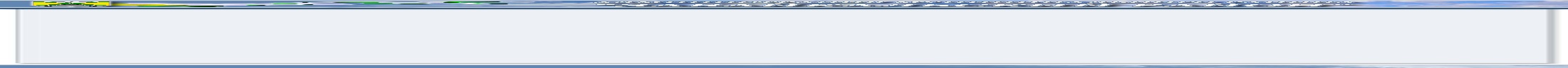 Доходы бюджета Забайкальского муниципального округа на 2025 год
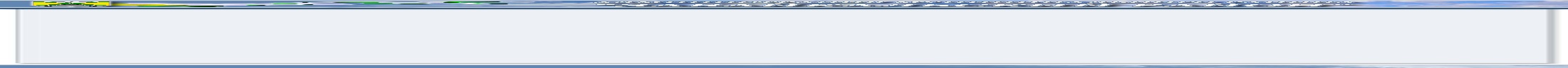 «Объем поступлений доходов бюджета Забайкальского муниципального округа по собственным доходам на 2025 год и плановый период 2026 и 2027 годов» Сумма тыс. руб.
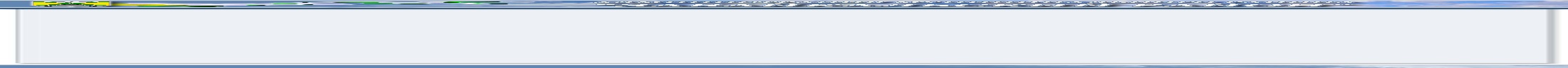 Объем безвозмездных поступлений бюджета 
Забайкальского муниципального округа
на 2025 год и плановый период 2026 и 2027 годов 
Сумма (тыс. руб.)
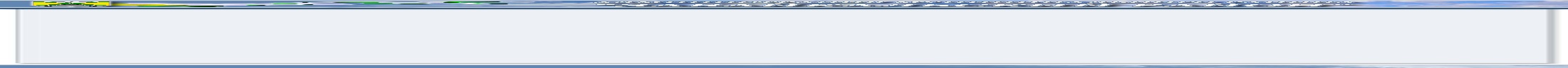 «Структура расходов бюджета Забайкальского муниципального округа на 2025 год»
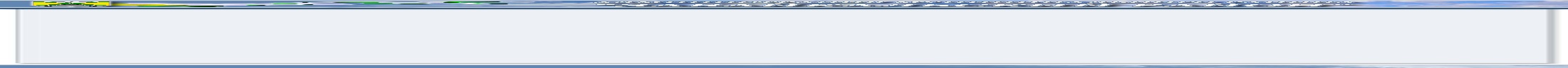 Расходы бюджета Забайкальского муниципального округа по программным и непрограммным мероприятиям на 2025 и плановый период 2026 и 2027 годов
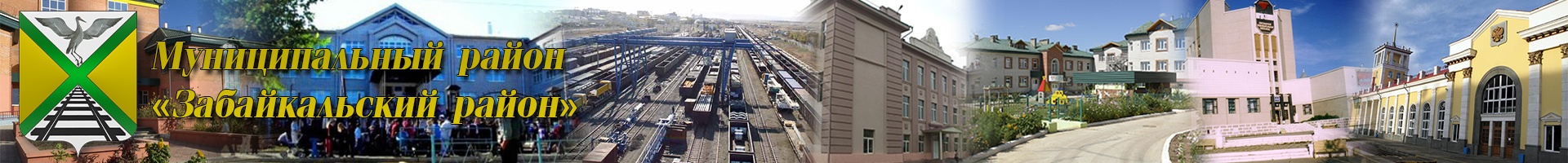 Контактная информация
Комитет по финансам администрации Забайкальского муниципального округа 
пгт. Забайкальск
ул. Красноармейская, 40 АПредседатель: Чипизубова Наталья НиколаевнаТелефон: 8 (30251) 3-16-78факс 8 (30251) 2-29-14e-mail: raifo_70088@mail.ruвремя приема граждан: пн- пт. 9:00-12:30; 14:00-18:00
Контактные телефоны: Начальник бюджетного отдела : 8 (30251) 2-29-05
17